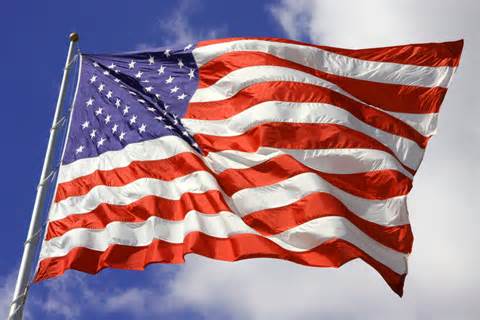 My Rhode Island ABC Book
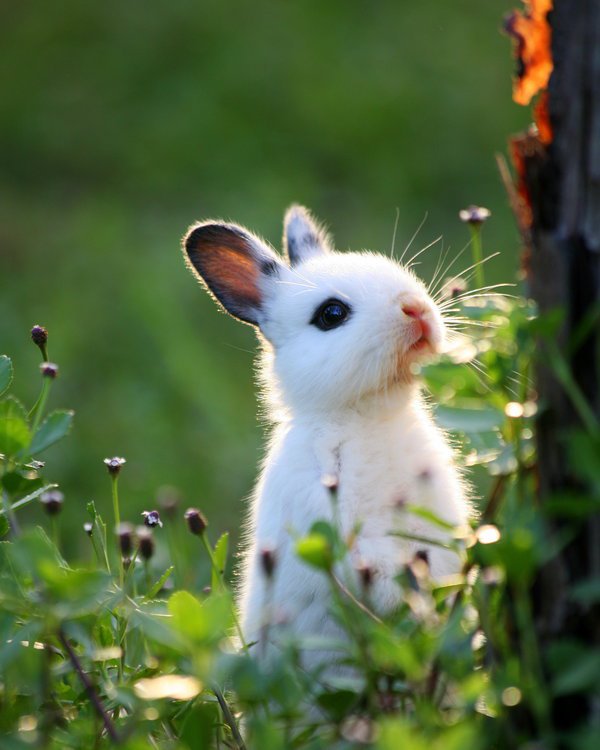 By
Emma
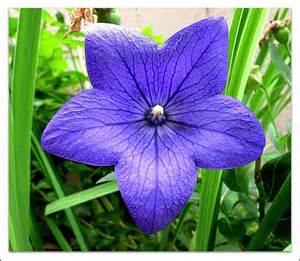 A is for Animals
Raccoons

Bunnies

Deer

Fish
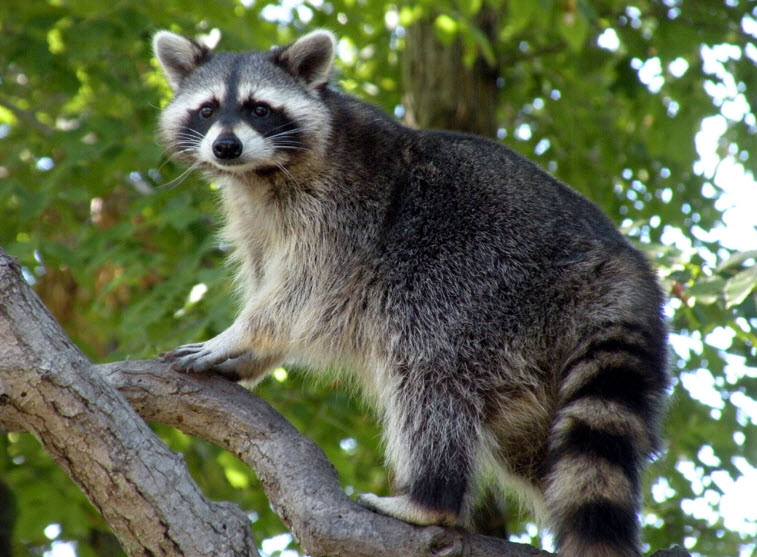 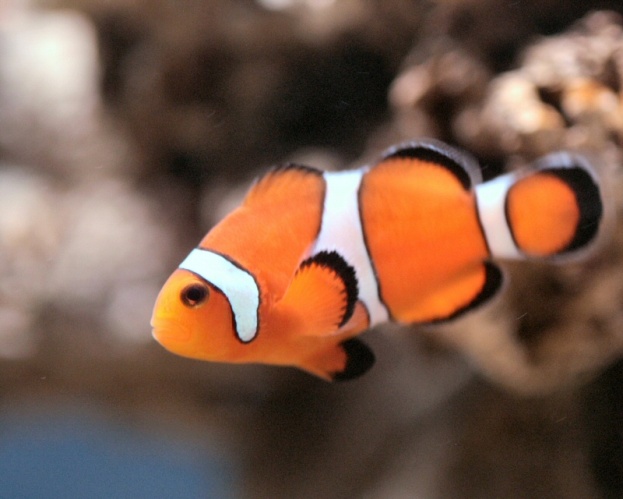 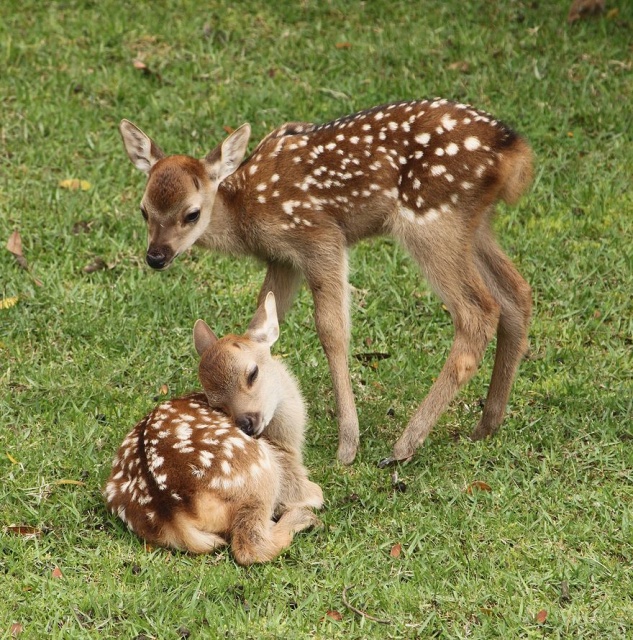 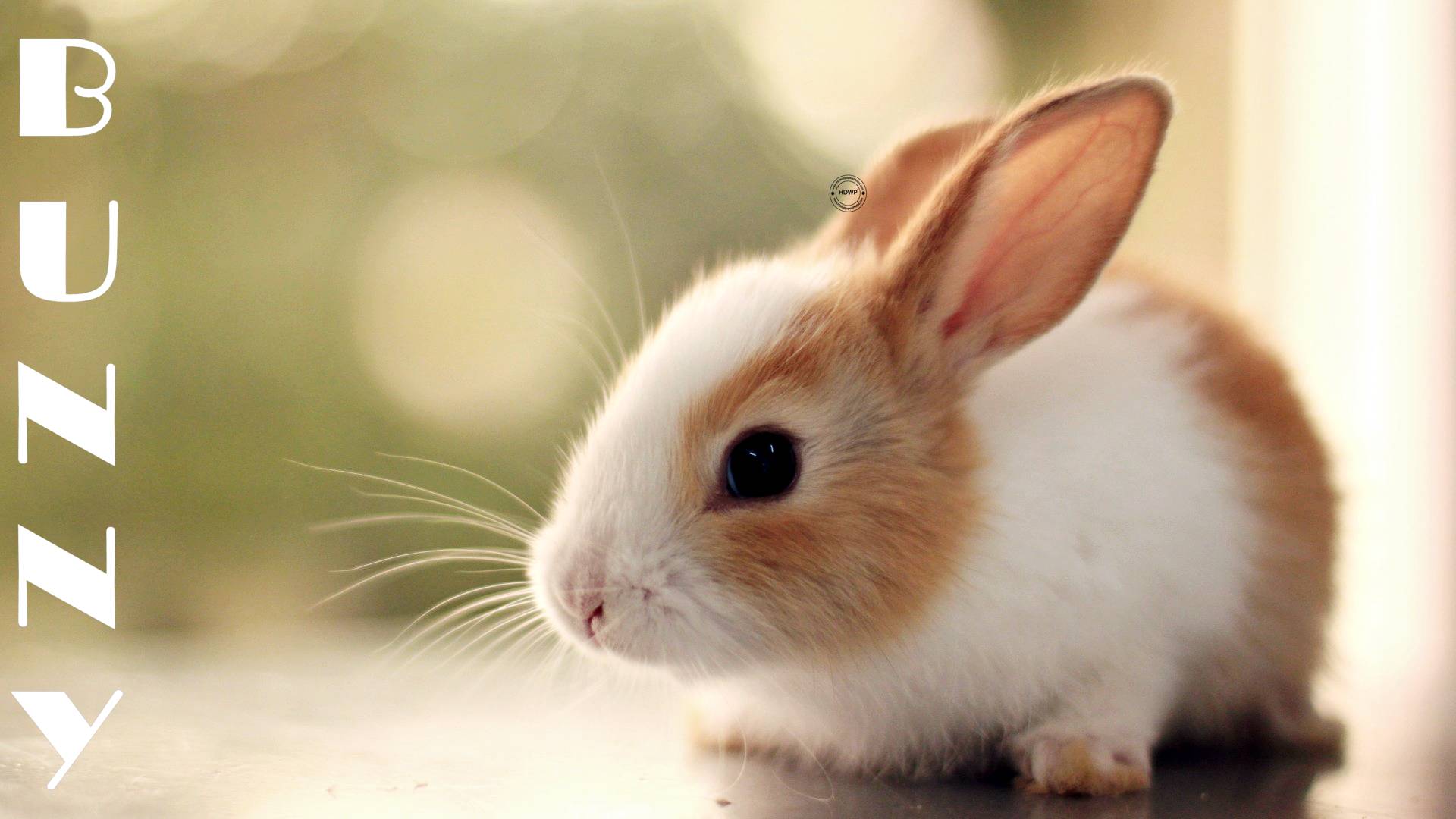 B is for Border States
Massachusetts 


Connecticut


New York
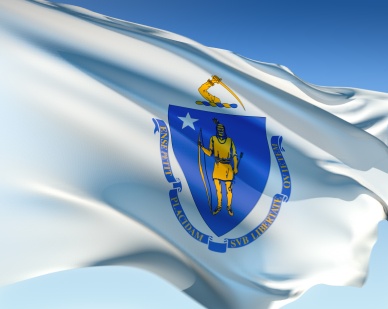 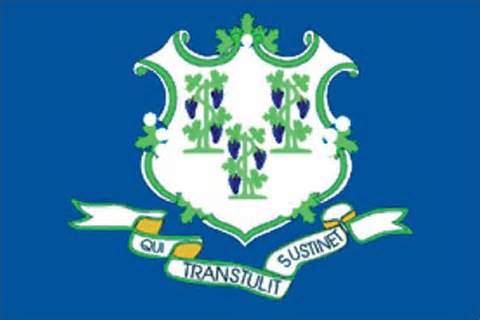 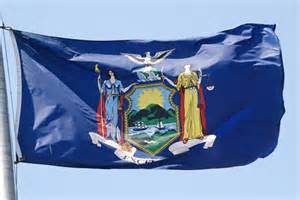 C is for Capitol
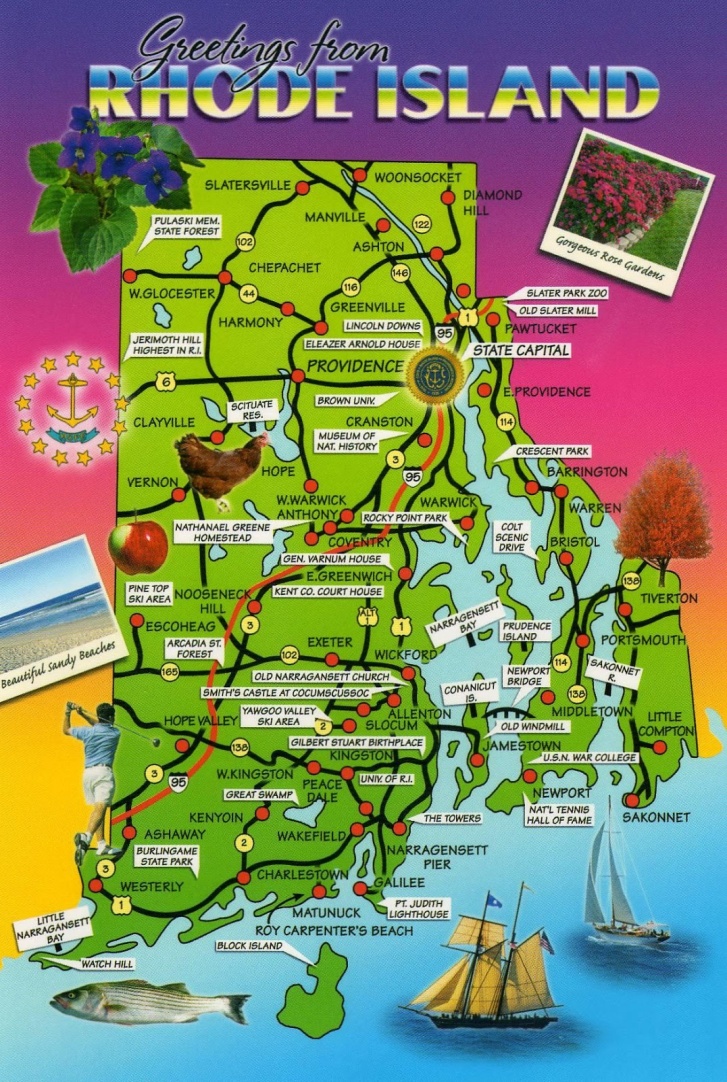 Providence
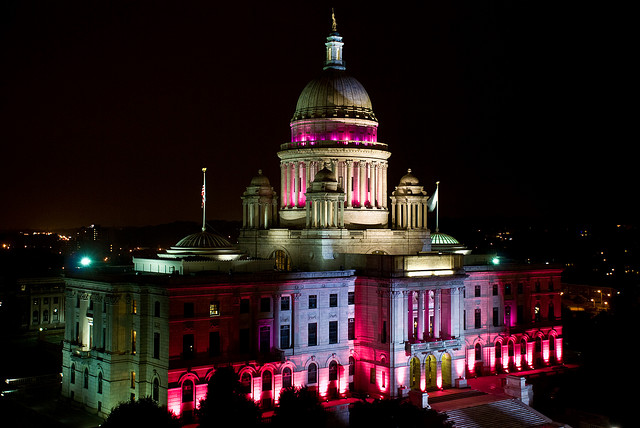 D is for Distance
1,545 square miles
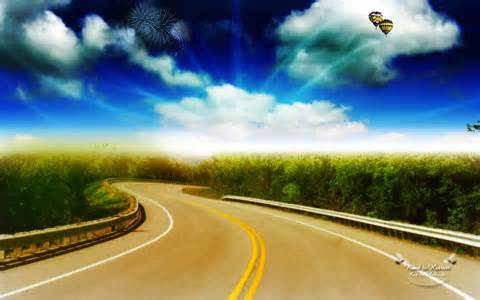 E is for Entertainment
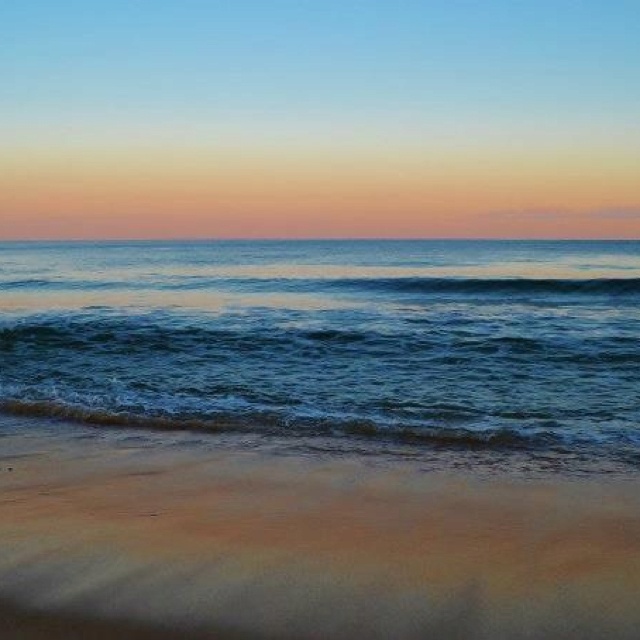 Park

Four Corners

Zoo

South shore beach
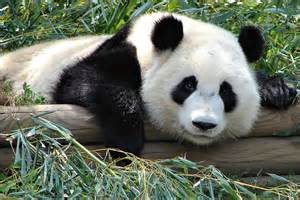 F is for Flag and Flower
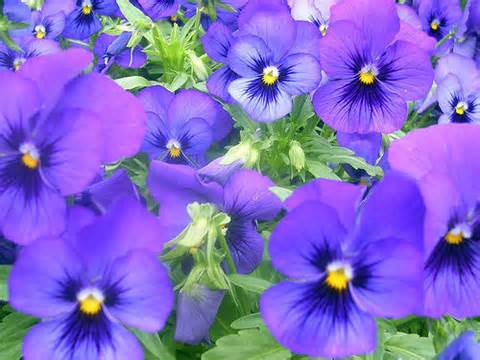 Violet



State Flag
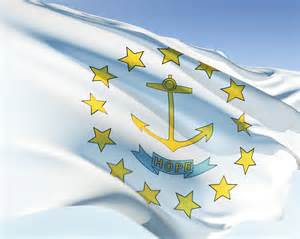 G is for Governor
Gina Raimondo
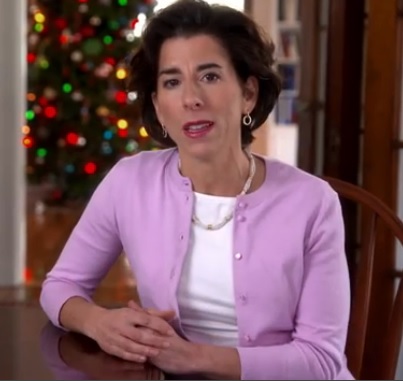 H is for History
Fort Adams

Four Corners

Roger Williams
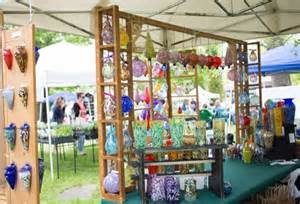 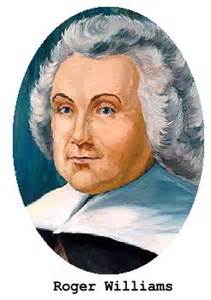 I is for Industries
Fishing Industry
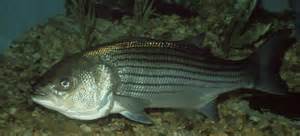 J is for Jobs
Teacher

Fisherman 

Zoo owner

Employee for DD

Chef
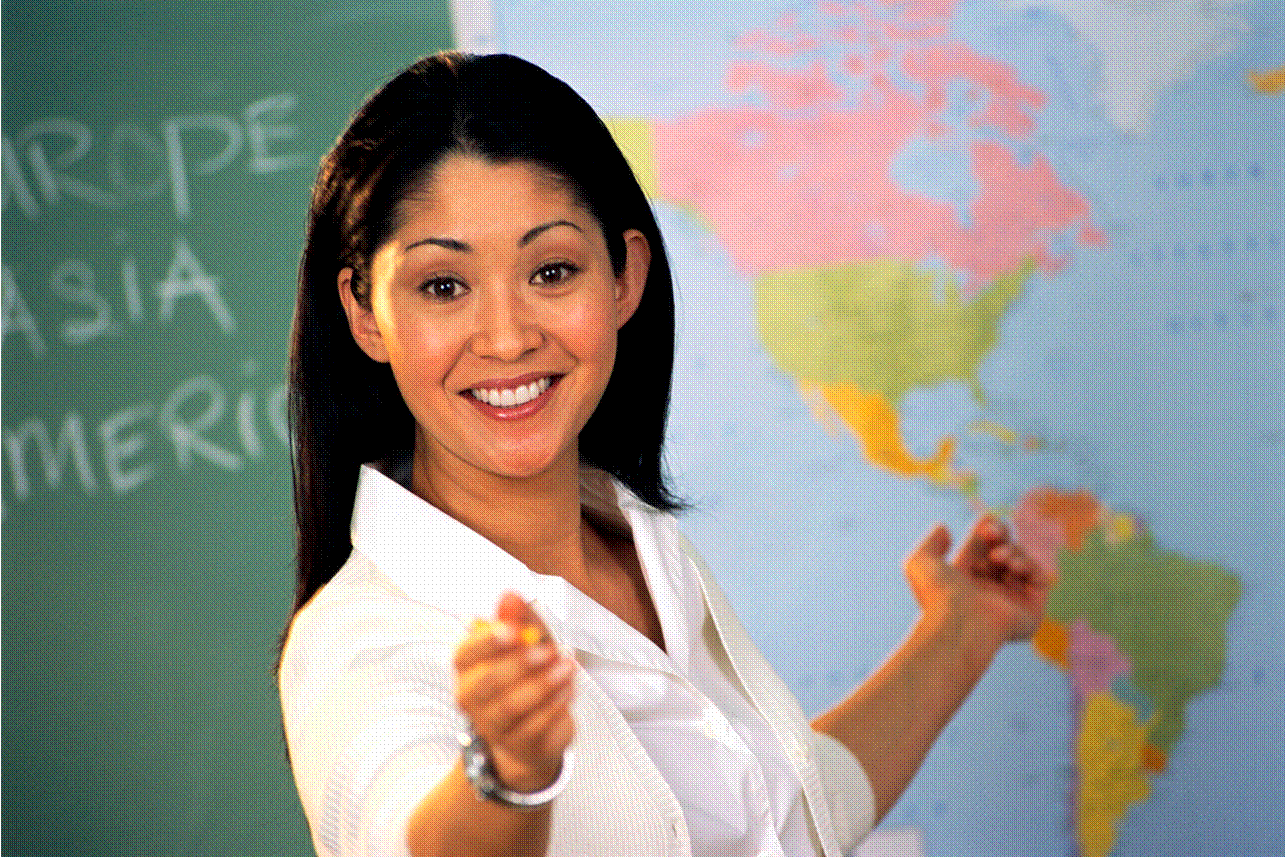 K is for Kinds of Food
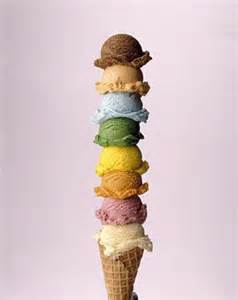 Apples

Coffee Milk

Ice cream
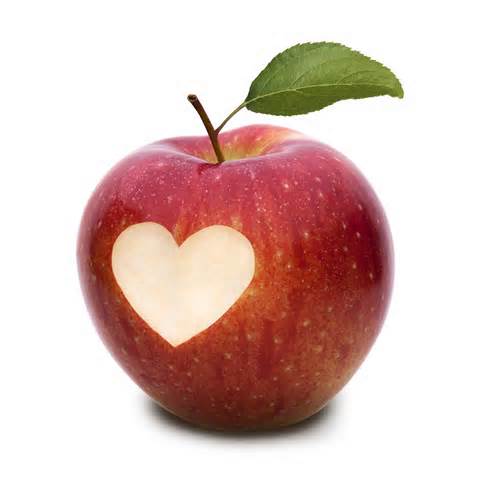 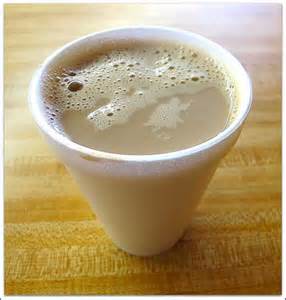 L is for Landmarks
Gov. Stephen Hopkins House

Crescent Park Looff Carousel
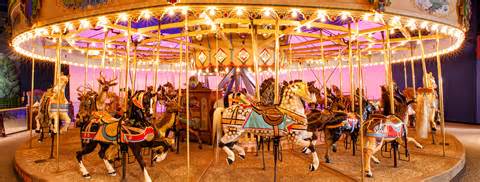 M is for Motto
Hope
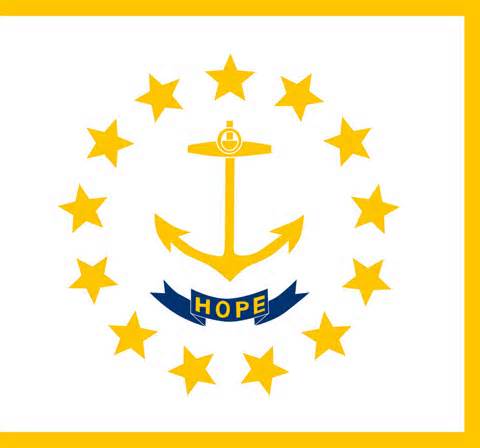 N is for Natural Resources
Water
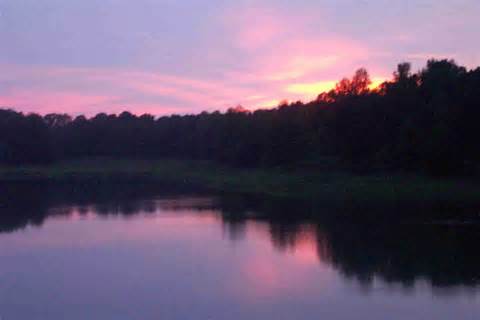 O is for Origin of State
1790
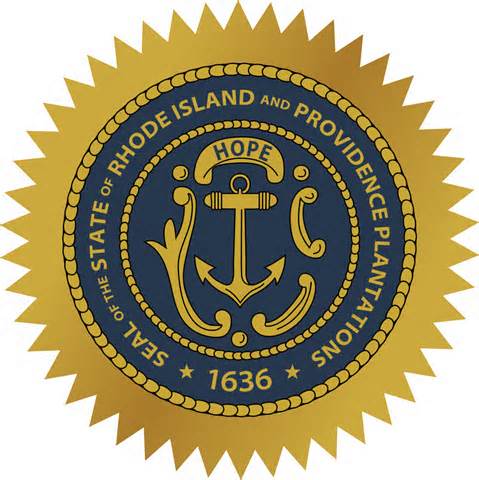 P is for Population
1,052,567 in 2010
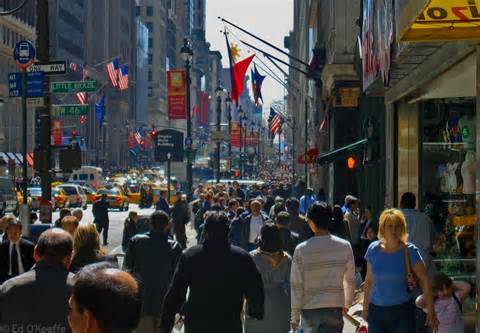 Q is for Quarter
R is for Rivers and Lakes
Sakonnet River
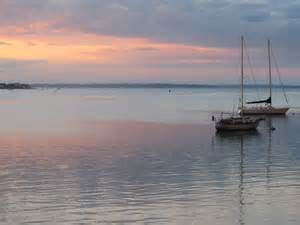 S is for Sports
Providence Bruins

PawSox
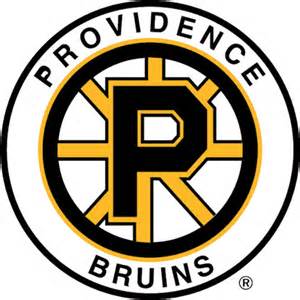 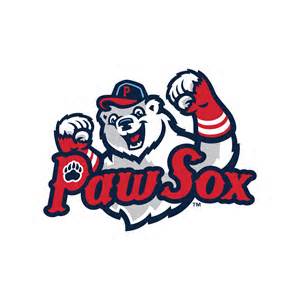 T is for Tree
Red Maple
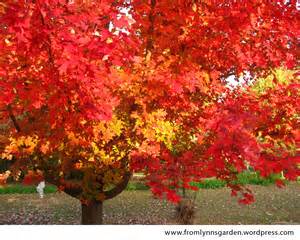 U is for University
Roger Williams University
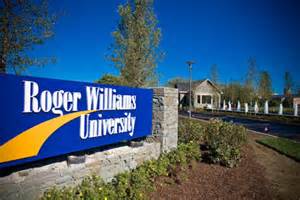 V is for Vacation Spots
Newport 

Bristol

Block Island
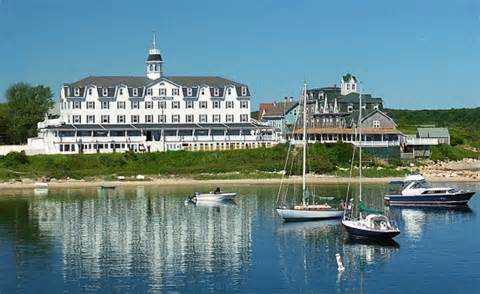 W is for Weather and Climate
Humid weather

Long winters

Short summers
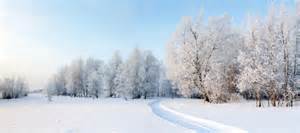 X is for eXciting Facts
State drink is coffee milk

RI has a lot of beaches.
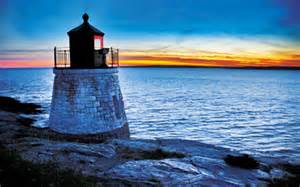 Y is for Year of Statehood
1790
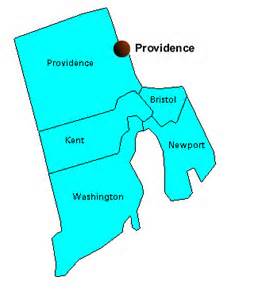 Z is for Time Zone
Eastern Standard Time
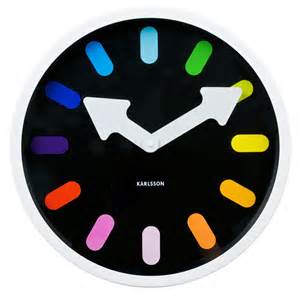